Universidade Federal de Pelotas
Universidade Aberta do SUS Especialização em Saúde da Família Modalidade a distância
Turma 9
Melhoria da atenção à saúde dos usuários com Hipertensão Arterial Sistêmica e/ou Diabetes mellitus na UBS Joana Carvalho de Souza, Careiro, AM
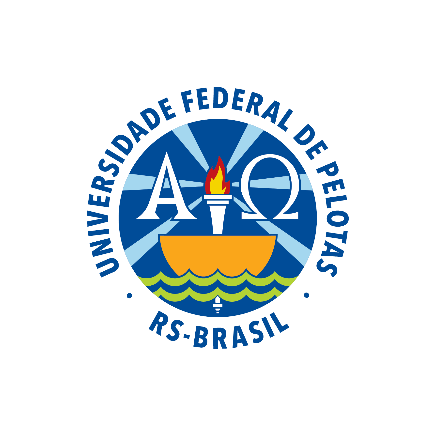 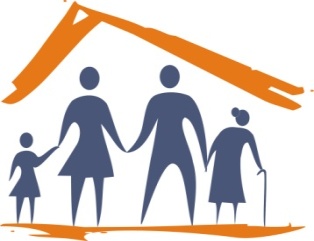 Especializando: Antonio Miguel Corona Alvarez


Orientadora: Fernanda de Oliveira Meller
IntroduçãoAção Programática: Atenção à saúde das pessoas com Hipertensão e Diabetes.Importância: - Doenças muito frequentes no Brasil e no mundo (HAS até 32%, DM até 10% no Brasil)- Precisam de atendimento sistemático da atenção primária.-Frequentemente apresentam complicações com o decorrer do tempo.
- São, por sua vez, fatores de risco para doenças cardiovasculares.- Ambas as doenças podem acometer um mesmo usuário e têm fatores de risco em comum.- Nunca foi realizado nenhum projeto de Intervenção sobre a saúde da pessoa com HAS e/ou DM na nossa UBS.
Caracterização do MunicípioO município do Careiro está situado, aproximadamente, a 120 Km de Manaus, capital do estado Amazonas.  Tem uma população de aproximadamente 35000 habitantes que moram tanto em área urbana quanto rural. As principais atividades econômicas são a agricultura e a pesca.
O município tem: - 12 UBS com ESF no seu território, mas nem todas oferecem todos os serviços de saúde- Duas equipes NASF.- Um pequeno hospital que não oferece atenção especializada.- Um laboratório clínico.- Um centro de atenção à pessoa idosa.- Não tem Centro de Especialidade Odontológica.
Caracterização da UBS- Situada na zona rural com uma área de abrangência muito extensa, endêmica de malária e dengue.- A construção da UBS é de alvenaria. Possui boa estrutura.-  A estrada para acessar à UBS não está asfaltado.- Vinculada ao SUS, trabalhamos aplicando a Estratégia de Saúde Familiar.
-  Equipe básica de saúde composta por médico clínico geral, enfermeira, técnico de enfermagem, recepcionista e seis agentes comunitários de saúde. - Contamos com o apoio da equipe do NASF nas áreas de nutrição, reabilitação e saúde mental.- Não conta com serviço de odontologia.
Situação da Ação Programática na UBS antes da Intervenção- As consultas médicas eram esporádicas, em um turno de trabalho quando realizadas.- Cadastrados 56% dos hipertensos e 63% dos diabéticos.- A estratificação de risco não era realizada. - Não era feito agendamento da consulta de retorno.- As atividades de grupo para a promoção e prevenção em saúde não eram realizadas.- O engajamento da comunidade não existia.
Objetivo geral- Melhorar a Atenção à Saúde dos Usuários com Hipertensão Arterial Sistêmica e Diabetes Mellitus, na UBS Joana Carvalho de Souza, Careiro/AM. Metodologia-Projeto estruturado para ser desenvolvido no período de 12 semanas.- Participaram 109 usuários hipertensos e 38 usuários diabéticos, todos com 20 anos ou mais.- Para a coleta de dados foram utilizadas a planilha OMIA, a planilha de coleta de dados (PCD) e a ficha-espelho.
Avaliação da Intervenção- Objetivos específicos- Metas- Resultados de cada meta
Objetivo 1. Ampliar a cobertura a pessoas hipertensas e/ou diabéticas.META 1.1; 1.2 Cadastrar 80% dos hipertensos e/ou diabéticos da área de abrangência no Programa de Atenção à Hipertensão Arterial e à Diabetes Mellitus da unidade de saúde.Hipertensos: Mês 1: 44 (40,2%)                        Mês 2: 89 (81,7%)                           Mês 3: 103 (94,5%)
Diabéticos: Mês 1: 13 (34,2%)                    Mês 2: 29 (76,3%)                    Mês 3: 35 (92,1%)
Objetivo 2. Melhorar a qualidade da atenção a hipertensos e/ou diabéticos.META 2.1; 2.2: Realizar exame clínico apropriado em 100% dos hipertensos e/ou diabéticos.Essas metas foram atingidas em 100% em todos os meses.
META 2.3; 2.4. Garantir a 100% dos hipertensos e/ou diabéticos a realização de exames complementares em dia de acordo com o protocolo.
Hipertensos: Mês 1: 36 (81,8%)                         Mês 2: 66 (74,2%)                         Mês 3: 73 (70,9%)
Diabéticos: Mês 1: 10 (76,9%)                     Mês 2: 21 (72,4%)                      Mês 3: 25 (71,4)
META 2.5;2.6. Priorizar a prescrição de medicamentos da farmácia popular para 100% dos hipertensos e/ou diabéticos cadastrados na unidade de saúde.Essas metas foram atingidas em 100% em todos os meses.
META 2.7;2.8. Garantir avaliação odontológica a 100% dos hipertensos e/ou diabéticos.
Hipertensos: Mês 1: 13 (29,5%)                        Mês 2: 34 (38,2%)                        Mês 3: 43 (41,7%)
Diabéticos: Mês 1: 07 (53,8%)                      Mês 2: 12 (41,4%)                      Mês 3: 14 (40,0%)
META: 3.1; 3.2. Buscar 100% dos hipertensos e/ou diabéticos faltosos às consultas.Essas metas foram atingidas em 100% em todos os meses.
META 4.1; 4.2. Manter ficha de acompanhamento de 100% dos hipertensos e/ou Diabéticos cadastrados na unidade de saúde. Essas metas foram atingidas em 100% em todos os meses.
META 5.1; 5.2. Realizar estratificação do risco cardiovascular em 100% dos hipertensos e/ou diabéticos cadastrados na unidade de saúde.  Essas metas foram atingidas em 100% em todos os meses.
META 6.1; 6.2. Garantir orientação nutricional sobre alimentação saudável a 100% dos hipertensos e/ou diabéticos.Essas metas foram atingidas em 100% em todos os meses.
META 6.3; 6.4. Garantir orientação em relação à prática regular de atividade física a 100% dos usuários hipertensos e/ou diabéticos.Essas metas foram atingidas em 100% em todos os meses.
META 6.5; 6.6. Garantir orientação sobre os riscos do tabagismo a 100% dos usuários hipertensos e/ou diabéticos. Essas metas foram atingidas em 100% em todos os meses.
META 6.7; 6.8. Garantir orientação sobre higiene bucal a 100% dos usuários hipertensos e/ou diabéticos. Essas metas foram atingidas em 100% em todos os meses.
DiscussãoImportância da Intervenção- Para a equipe: saiu do campo das ideias para o campo das práticas; mais unida, mais engajada, mais organizada e mais capacitada para oferecer um serviço de maior qualidade aos usuários. - Para o serviço: mais organizado e de maior qualidade, em sintonia com os princípios do SUS. Atenção diferenciada para hipertensos e diabéticos.  - Para a comunidade: reforçou os vínculos da unidade de saúde com a comunidade.
Aspectos qualitativos relevantes- Ampliamos a cobertura para os usuários hipertensos e diabéticos.-  O exame clínico foi realizado apropriadamente segundo o protocolo.- Foram oferecidas as orientações em 100% dos usuários.- Foi realizada busca ativa em 100% dos usuários faltosos. - O programa HIPERDIA é uma realidade na nossa UBS. - Melhor engajamento público após a intervenção.- Equipe de trabalho mais unida e capacitada.- Incorporação da intervenção à rotina do serviço.
Reﬂexão crítica sobre o processo pessoal de aprendizagem	- Expectativas iniciais:grande desafio (diferente língua, costumes e cultura), a equipe de trabalho não costumava trabalhar de acordo com o protocolo. No desenvolvimento da intervenção alcançamos uma verdadeira integração que nos permitiu atingir as maiorias das metas estabelecidas.
- Significado do curso para a prática profissional:O  Curso ampliou meus conhecimentos em Atenção Primária de Saúde. As planilhas ofertadas pelo curso (CAP, OMIA, PCD) foram fonte de estímulo para desenvolver minhas habilidades na área de informática. Os Casos Clínicos Interativos e TQC ajudaram a ampliar os meus conhecimentos na área clínica.
Terminou a nossa intervenção, mas não o nosso trabalho. Faremos ênfase  nas dificuldades encontradas na intervenção para superá-las. Todas as Ações Programáticas merecem a mesma atenção rotineira. Nenhuma é mais importante do  que as outras.                                                                                         Muito Obrigado.